Figure 1 A common conceptualization of the energy balance equation as it applies to the regulation of body weight.
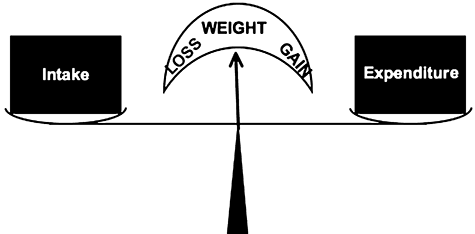 Nutr Rev, Volume 67, Issue 5, 1 May 2009, Pages 249–254, https://doi.org/10.1111/j.1753-4887.2009.00197.x
The content of this slide may be subject to copyright: please see the slide notes for details.
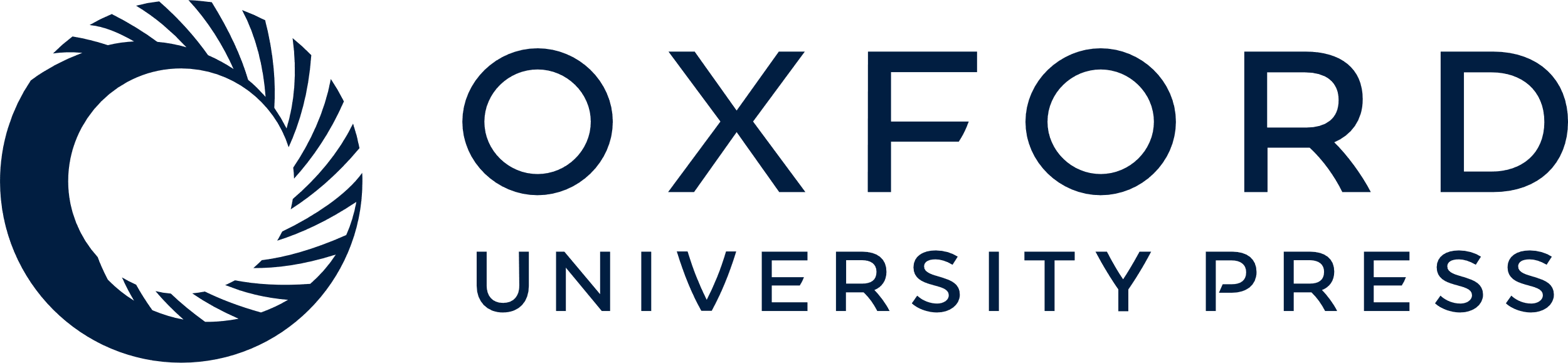 [Speaker Notes: Figure 1 A common conceptualization of the energy balance equation as it applies to the regulation of body weight.


Unless provided in the caption above, the following copyright applies to the content of this slide: © 2009 International Life Sciences Institute]
Figure 3 A more mechanistic conceptualization of the energy balance equation that incorporates some of the feedback ...
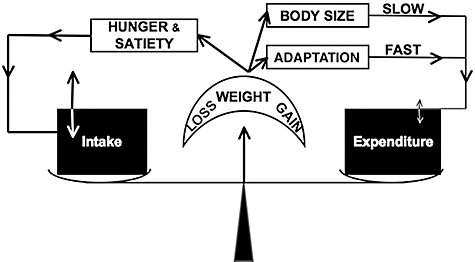 Nutr Rev, Volume 67, Issue 5, 1 May 2009, Pages 249–254, https://doi.org/10.1111/j.1753-4887.2009.00197.x
The content of this slide may be subject to copyright: please see the slide notes for details.
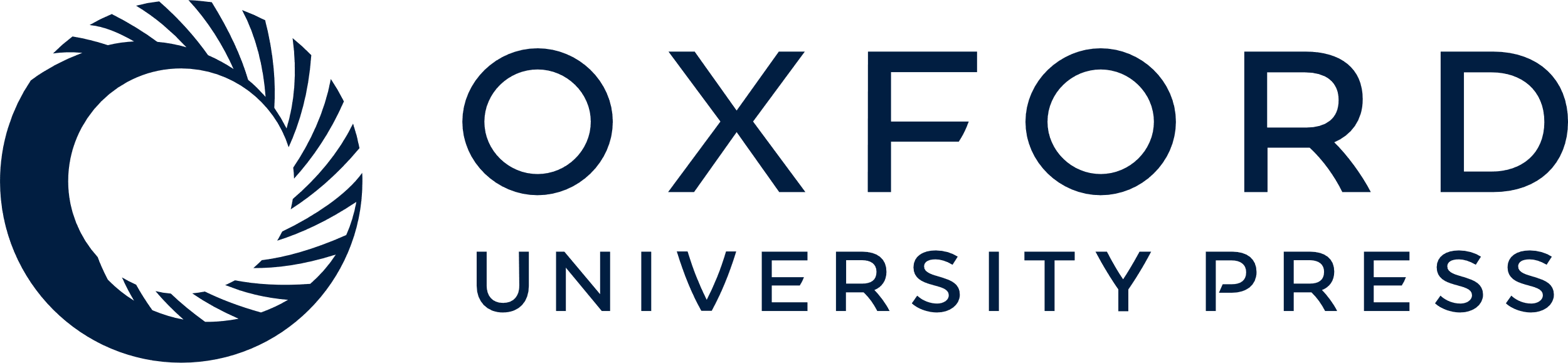 [Speaker Notes: Figure 3 A more mechanistic conceptualization of the energy balance equation that incorporates some of the feedback mechanisms interrelating energy expenditure, energy intake, and body weight.


Unless provided in the caption above, the following copyright applies to the content of this slide: © 2009 International Life Sciences Institute]
Figure 2 Cross-sectional relationship between total energy expenditure and body weight in 40–69-year-old US adults. ...
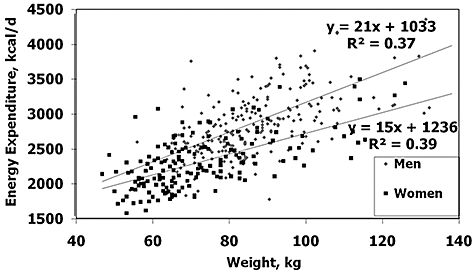 Nutr Rev, Volume 67, Issue 5, 1 May 2009, Pages 249–254, https://doi.org/10.1111/j.1753-4887.2009.00197.x
The content of this slide may be subject to copyright: please see the slide notes for details.
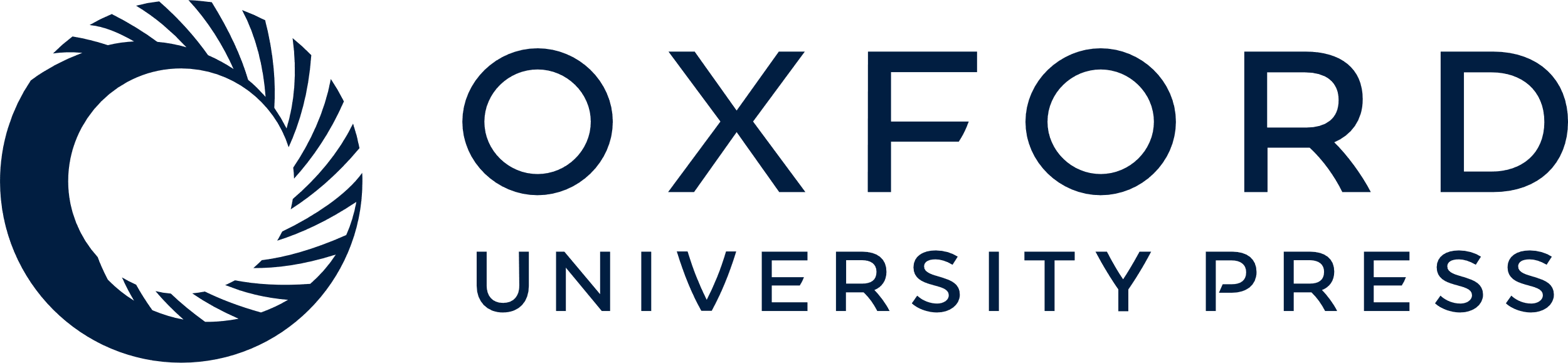 [Speaker Notes: Figure 2 Cross-sectional relationship between total energy expenditure and body weight in 40–69-year-old US adults.  Drawn using data from the OPEN study in Tooze et al. (2007).31


Unless provided in the caption above, the following copyright applies to the content of this slide: © 2009 International Life Sciences Institute]